Проблемы языкового образования  в современном мире.
Проблемы языкового образования в современном мире были представлены как преодоление 3 барьеров: психологического, культурного и языкового.
Преподавание и изучение иностранного языка – это очень тонкое дело. Это сложный психологический процесс перехода в чужой и чуждый мир другого менталитета других представлений и понятий.
Профессор Г.А. Китайбородская  формулирует эти барьеры так: « Это нежелание меняться, страх перед неудачей, перед неизвестным». Вот этот барьер страха перед неудачей, перед ошибкой в чужих языках – очень важный психологический фактор, который осложняет работу учителей иностранных языков и мешают общению.
В современном мире необходимо изменить отношения между учителем и учеником в следующих аспектах:
 
Важно осознать и разрешить конфликт между учителем и учеником, вызванный резким переломом уклада, образа жизни, системы ценностей и других компонентов.
Коренным образом поменять отношение между учителем и учеником, помочь учителю научиться любить и жалеть ученика. В подтверждении этому существует очень простая и краткая формулировка методики преподавании любого предмета, в том числе и иностранному языку – это две любви: любовь к своему предмету и к ученику. Научиться уважать ученика, видеть в нем личность, помнить, что изучение иностранного языка психологически чрезвычайно трудный процесс, требующих переход из своего родного, привычного мира в чужой и страшный мир, отраженный чужим и страшным языком.
Не гасить факел, т.е. интерес ребенка чрезмерной строгостью. Очень плохо не научить своих учеников своему предмету, но гораздо хуже внушить им отвращение к нему. Тогда их уже никто не научит. Очень важно научиться строить отношения с учащимися на принципах взаимного уважения.
Открытие культурного барьера оказалось очень неприятным сюрпризом и для учителей, и для учеников, потому что он опаснее и неприятнее языкового барьера по двум главным причинам:
Культурный барьер не виден.
Культурные ошибки воспринимаются гораздо болезненнее  и агрессивнее, чем языковые.
.  Его эффективность,  помимо знания языка, зависит от множества факторов:
Условия общения
Культура общения
Правила этикета
Знания невербальных форм общения
Наличие глубоких фоновых знаний
Иными словами, помимо значений слов и правил грамматики необходимо знать:
Когда сказать то или иное предложение или фразу
Как данное значение, предмет ил и понятие живет в реальности мира изучаемого языка.
Языковой барьер – самый очевидный и самый труднопреодолимый. Многие трудности его преодоления ясны с самого начала:
Различия в фонетике
Разнобой между реальным произношением
Разница в грамматическом строе языка
Отсутствие грамматического рода в английском языке и, например, отсутствие артикля в русском языке
Русское слово ДОМ легко переводиться на любой язык. Например на английский язык – house. Однако русское слово ДОМ имеет более широкое значение чем слово house.
Возьмем к примеру предложение That morning she had a headache and stayed upstairs.
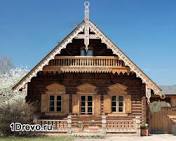 Таким образом, каждый урок – это столкновение культур. Язык других стран отражает и другие понятия, во многом другой мир.
Итак, главное условие овладения иностранным языком как средством общения – это соизучения языка и культуры.  Без фоновых знаний о мире изучаемого языка нельзя ими активно пользоваться.  Особенно важная инновация в преподавании иностранного языка формулируется следующим образом: cоизучение иностранного языка и мира с родным языком и с миром учащегося.
Существует два принципа  изучения и преподавания иностранных языков.
1 принцип основан на простом факте: нашим партнерам по межкультурному общению нужно от нас не только знание их мира, но и в большей степени знание нашего мира. Иными словами, иностранцы будут общаться с нами не только чтобы узнать от нас о своем мире, но и чтобы получить информацию от нас о нашем мире. 
2 принцип – основан на соизучении иностранного языка и культуры народа, пользующегося этим языком как средством общения. Этот принцип был интенсивно внедрен в учебный процесс.  Однако полноценное и эффективное общение реализуется полностью только при условии знания родного мира.
Таким образом, изучение родного мира – необходимая составляющая преподавания и изучения иностранных языков в современную эпоху.
 Итак, важнейшая задача преподавания иностранных языков – это  воспитание патриота и гражданина своей страны.
В качестве основных выводов по вопросам овладения иностранными языками можно предложить следующее:
Практически невозможно выучить иностранный язык в совершенстве. Но научиться выражать свои мысли и общаться могут абсолютно все. Абсолютно неспособных к языкам нет.
Известная метафора « Преподавать любой предмет – это зажигать факел» может быть трансформирована следующим образом « Не гасите факелы! Иначе сосуд никогда никто не заполнит»
Главное в преподавании иностранного языка – две любви: любовь к предмету и любовь к детям.
Два главных принципов – необходимое условие  обучения иностранному языку с целью реального международного общения
. Наша специальность – в центре общественного внимания.  Мы обсуждаем свои проблемы и стараемся их решить. Мы ответственные, самоотверженные люди. Мы любим свою профессию и верны ей. И мы, конечно, все преодолеем.